KLAS Mini-Conference:Keystone Updates
May 3, 2022
Keystone Staff Presenters
James Burts, Chief Executive Officer
Andrea Ewing Callicutt, Director of Marketing, Sales & Communications
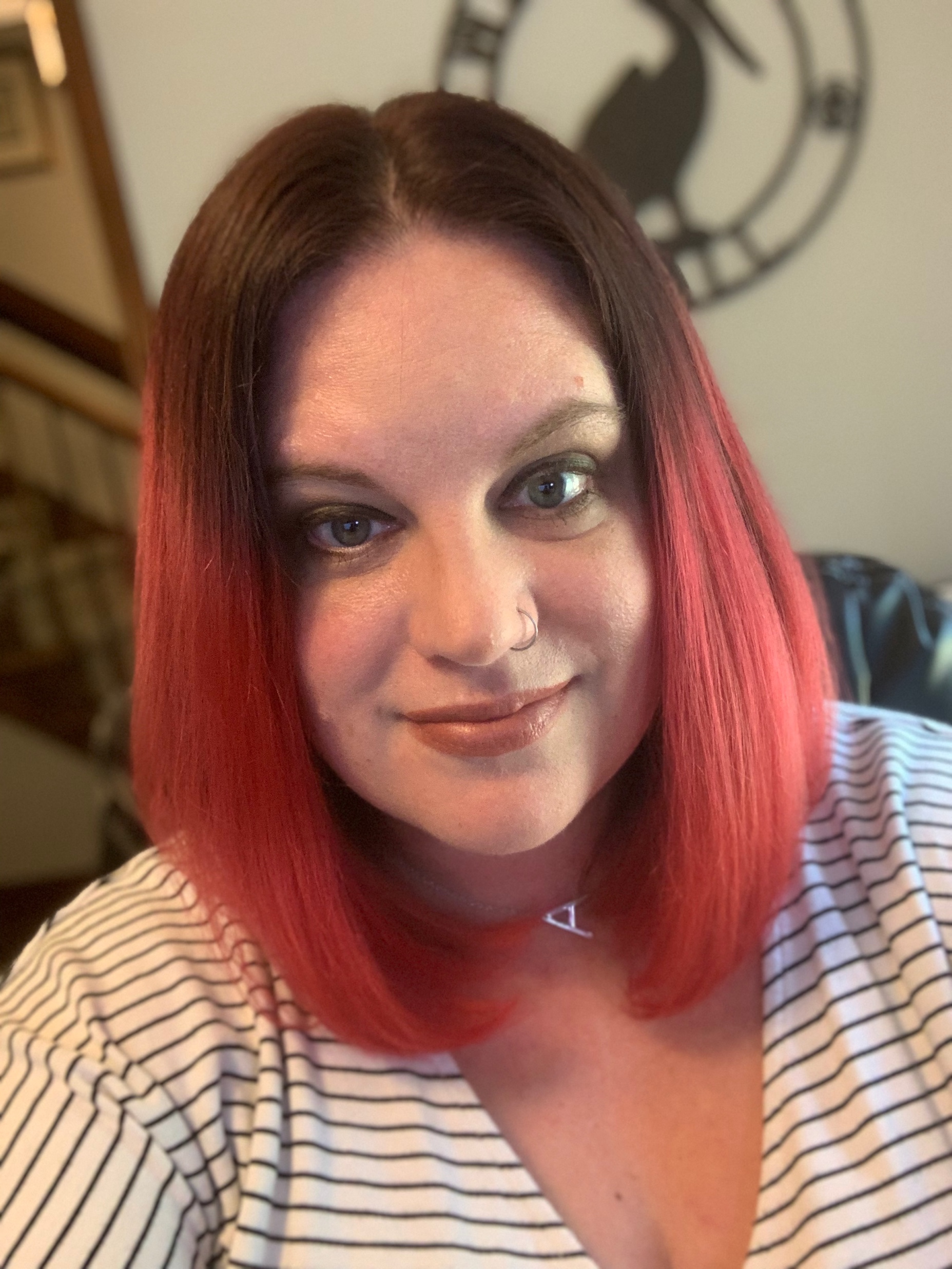 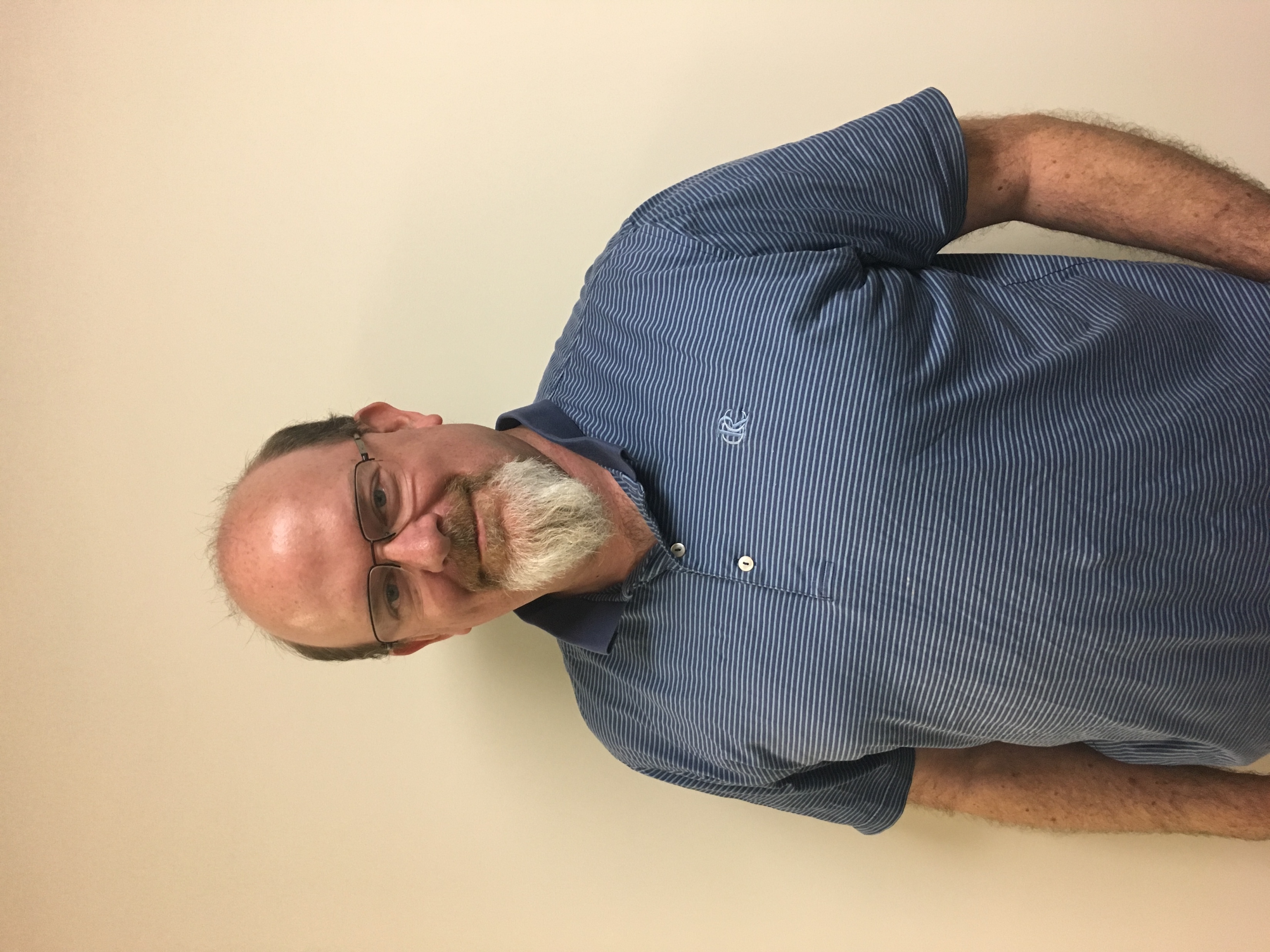 Agenda
Keystone Updates
Current Customers
KLAS Users’ Community, Training & Events
Keystone Services Updates
Ongoing & Upcoming Development
Questions & Discussion
Keystone Updates
Keystone Updates
Keystone staff still working remotely
Hope to soon return to office in a hybrid model
Actively hiring new Customer Support Specialist
Same Faces, New Titles
James Burts, Chief Executive Officer
Mitake Holloman Burts, Chief Product Development Officer
Andrea Ewing Callicutt, Director of Marketing, Sales & Communications
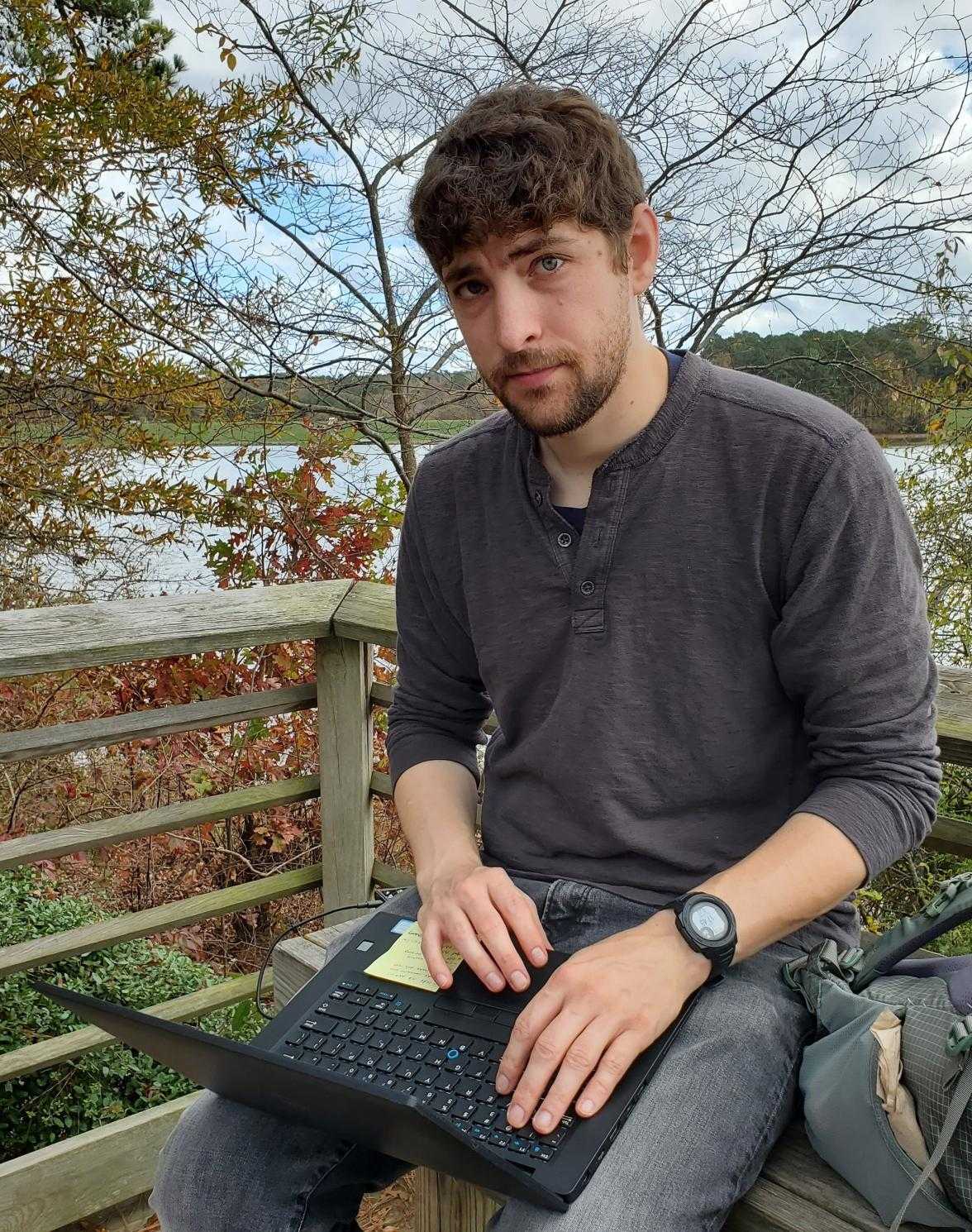 Keystone Updates
Hello
George Martell, Software Development Specialist 
Goodbyes
Kay Holloman, Co-founder & Former CEO – Passed Away November 2021
Brian White, Software Development, Project Lead –  Retired April 2022
Current KLAS Customers
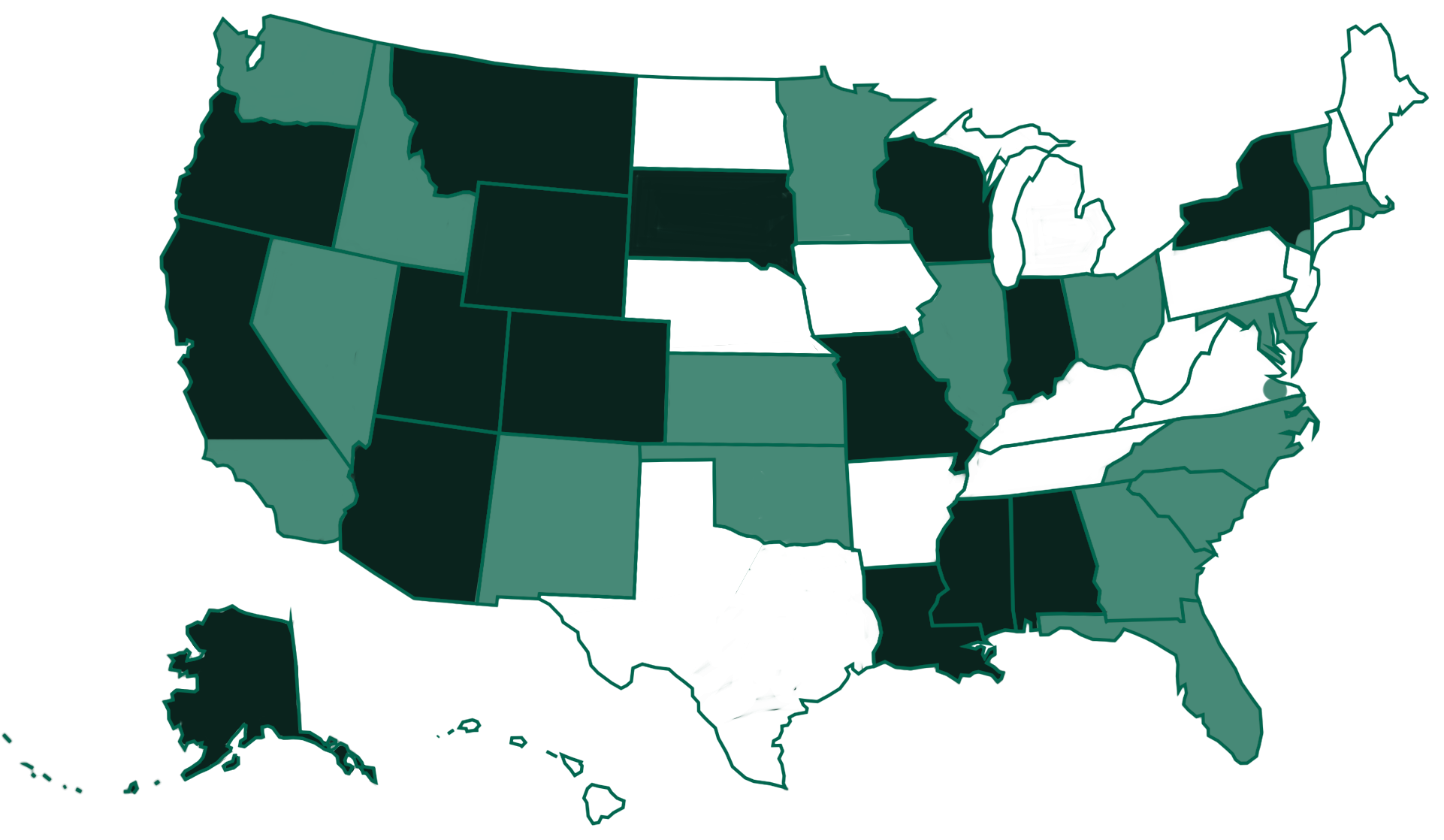 Current LBPD Customers
[Speaker Notes: A map with 33 states plus the Virginia Beach area marked green to show that they use KLAS. Of these, 15 states are dark green to indicate self-hosted installations, while 21 states are light green to indicate that they are Keystone-hosted.]
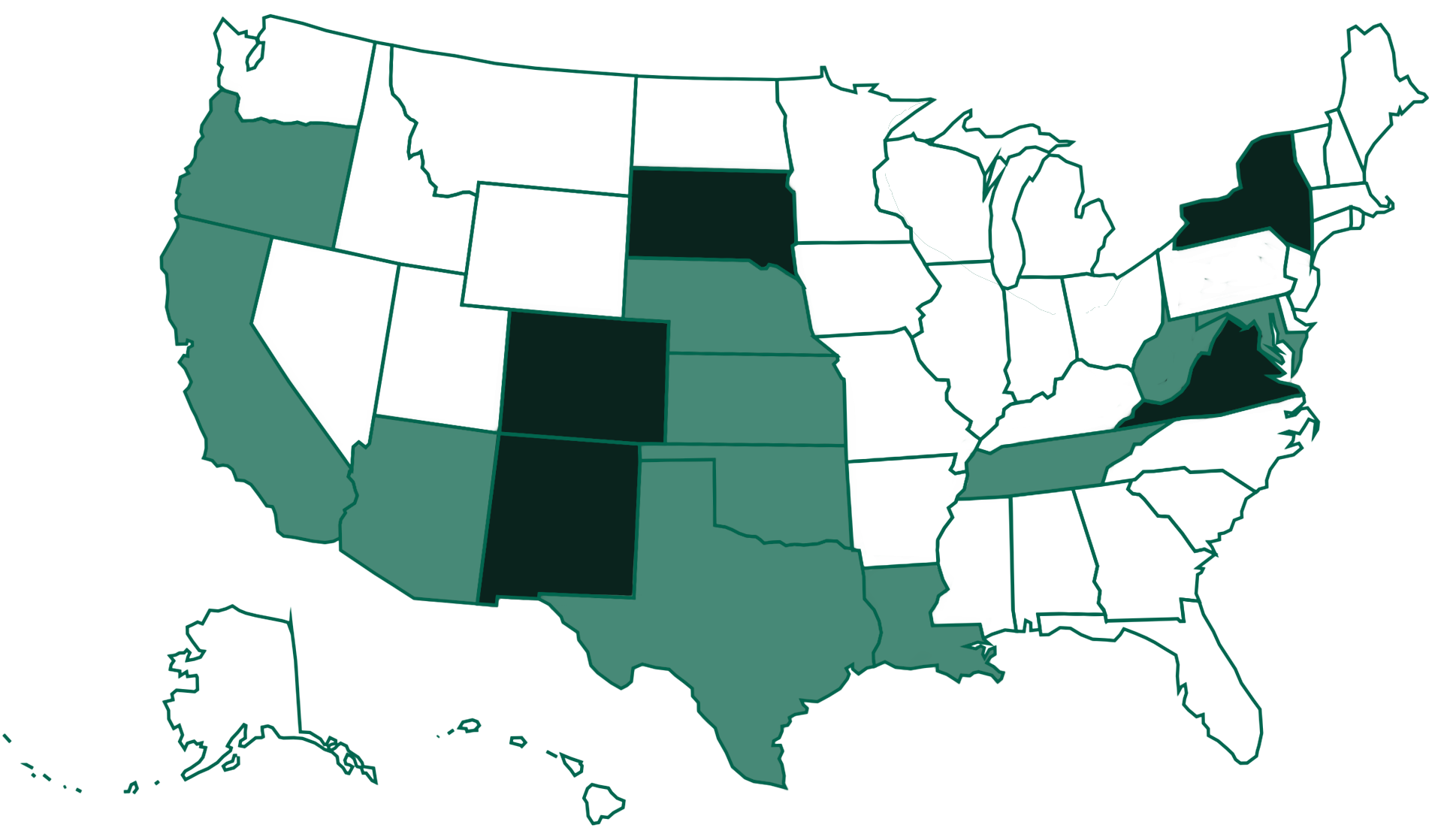 Current IRC Customers
[Speaker Notes: Current IRC KLAS Installations
Self-hosted: New York, Virginia, South Dakota, Colorado, New Mexico
Keystone Hosted: Maryland, West Virginia, Tennessee, Louisiana, Nebraska, Kansas, Oklahoma, Texas, Arizona, Oregon, California]
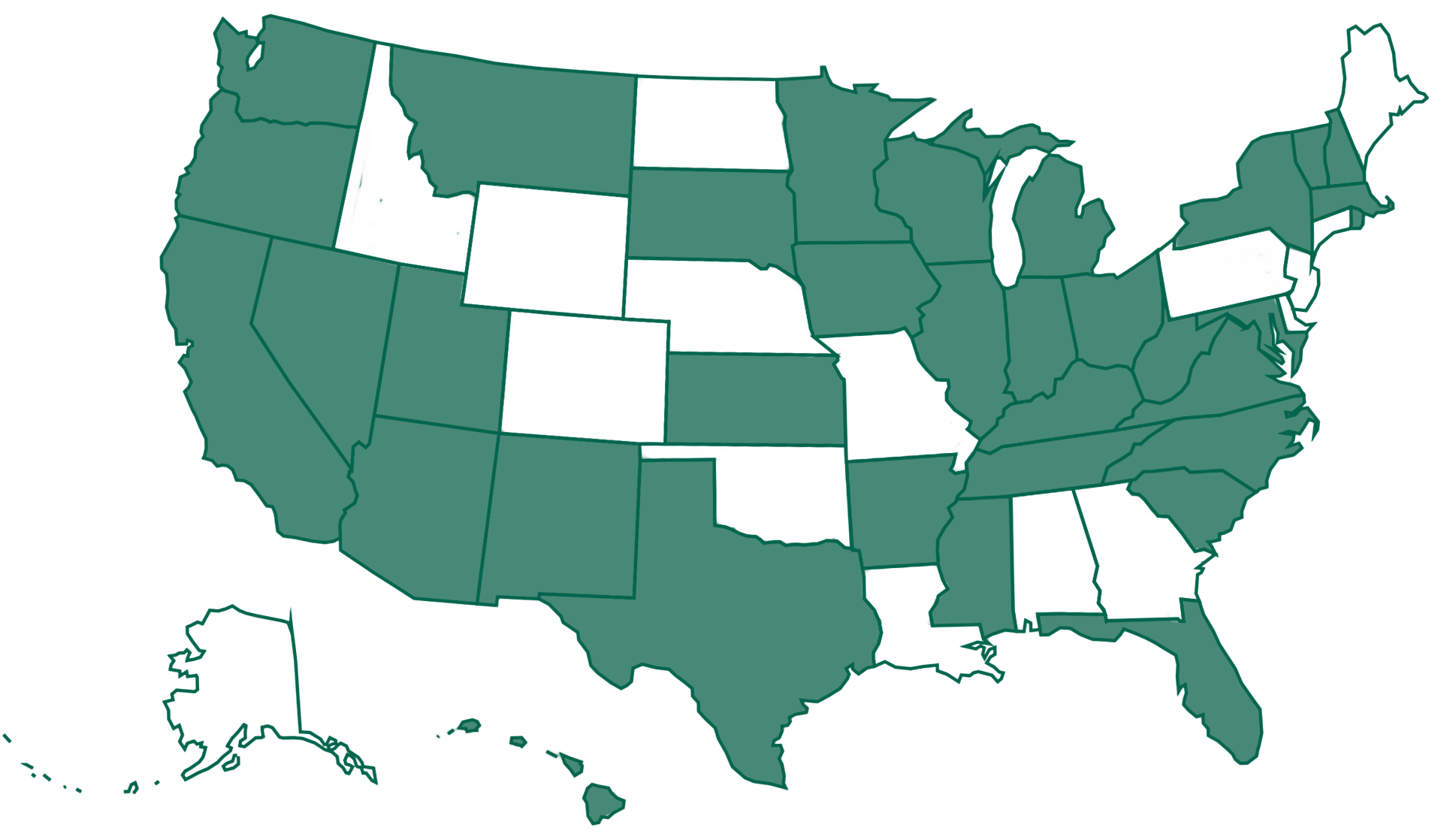 Current iCanConnect Customers
[Speaker Notes: KLAS / NDBEDP – National Deaf-Blind Equipment Distribution Program (iCanConnect) - A map with 33 states marked green to show that they use KLAS.]
KLAS Users’ Community, Training& Events
KLAS Users’ Community
KLASUsers.com
Knowledge Base, Latest News, & Discussion Forum
Added tag list & search functionality to aid navigation
KLASUsers e-list & KLAS IRC Users’ e-list
Users Group committees:
KLAS Users Program Committee - recruiting
KLAS Users Logistics Committee - recruiting
KLAS Development Advisory Committee (KDAC)
KDAC
KLAS Development Advisory Committee
Serves an advisory role to Keystone on new features being developed for future releases of KLAS.
Meets 1x/month
Representatives from LBPD, IRC, & Organization / School Libraries
2021 & 2022 Surveys
[Speaker Notes: “KLAS Development Advisory Committee (KDAC) serves an advisory role to Keystone on new features being developed for future releases of KLAS.”]
KDAC Members
Sam Lundberg - New Mexico Talking Book Library (small Talking Book Library), KDAC Chair
Tony Bucci - Arizona Talking Book Library, KLAS Users' Group Officer Liaison
Shawn Lemieux - New York State Talking Book & Braille Library (large Talking Book Library), KDAC Secretary
Dianne Keadle - South Carolina Talking Book Services (mid-sized Talking Book Library)
Ricardo Cisneros - San Francisco Public Library - Talking Books and Braille Center (subregional Talking Book Library)
Donald Salvato - Xavier Society for the Blind (schools and special organizations)
Christina Quitana - Arizona Instructional Resource Center (Instructional Resource Centers)
Crystal Grimes - Oregon Talking Book & Braille Library (member at large)
Dan Malosh - Minnesota Braille and Talking Book Library (member at large)
Pepper Watson - Oklahoma Accessible Instructional Materials Center (member at large)
KLAS Users’ Training & Events
Keystone webinars 
User-led webinars & roundtables
KLAS Users’ Conference
2021 - first fully-online & largest attendance ever
2023 at Tennessee School for the Blind in Nashville
Online KLAS Administrator Training
LBPD - September 12-15
IRC – need 2 to commit then will schedule
Keystone Services
Database Hosting
Beginning in February 2020, Keystone’s database hosting moved to Amazon AWS servers.

How does this benefit libraries?
Multiple zones across the US (in VA, OH, CA, OR)
Amazon security practices, plus our own efforts
Encryption of file storage
IT groups are much more comfortable with AWS
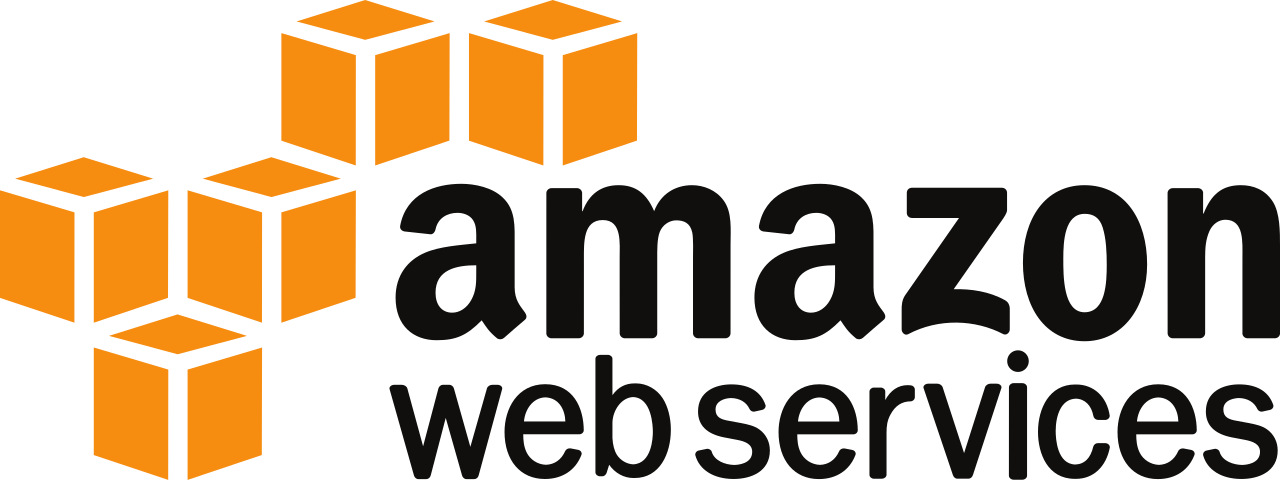 This Photo by Unknown Author is licensed under CC BY-SA
[Speaker Notes: Since KLAS UC 2021 – for preview updates, please review the conference New Features presentation: https://klasusers.com/knowledge-base/2021-klas-users-conference-presentations-handouts]
Database Hosting
Database Backups 
Backups stored  in multiple AWS zones
Encrypted Backups also stored outside of AWS, on Google

System restore 
Scripted automated restore of systems
Previously, restoring a system took hours
Now, all customers can be restored in less than 30 minutes
SSAE Audit
SSAE Audit = an independent review of our IT procedures to ensure we’re meeting security standards
Successfully completed 2021 audit
Audit report available for your IT group to review
2022 audit has started
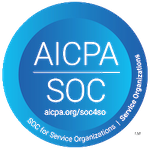 Scribe 2.0
Redesigned equipment for KLAS’ Scribe duplication on demand system
Reached agreement with NLS to unlock white cartridges for duplication
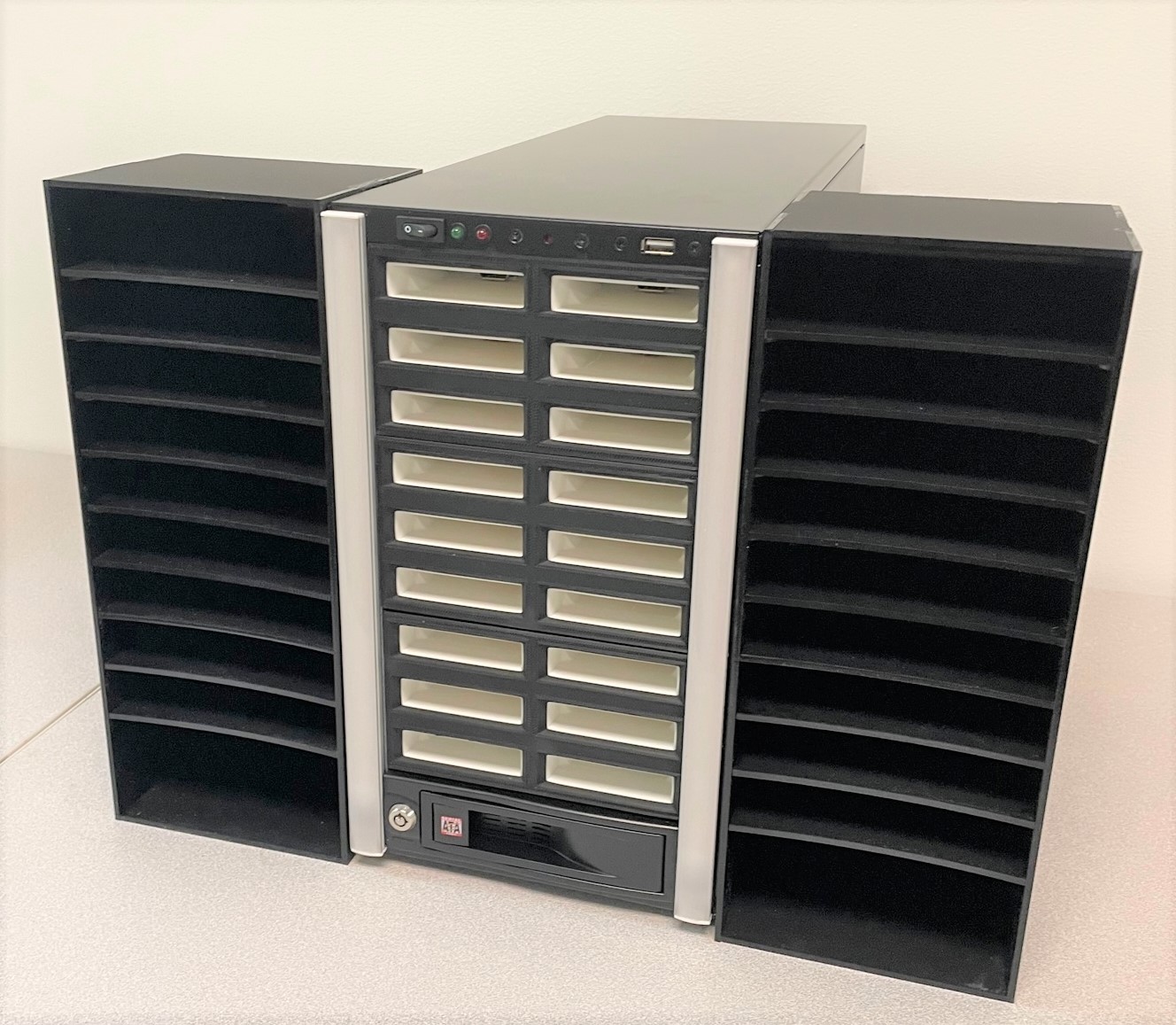 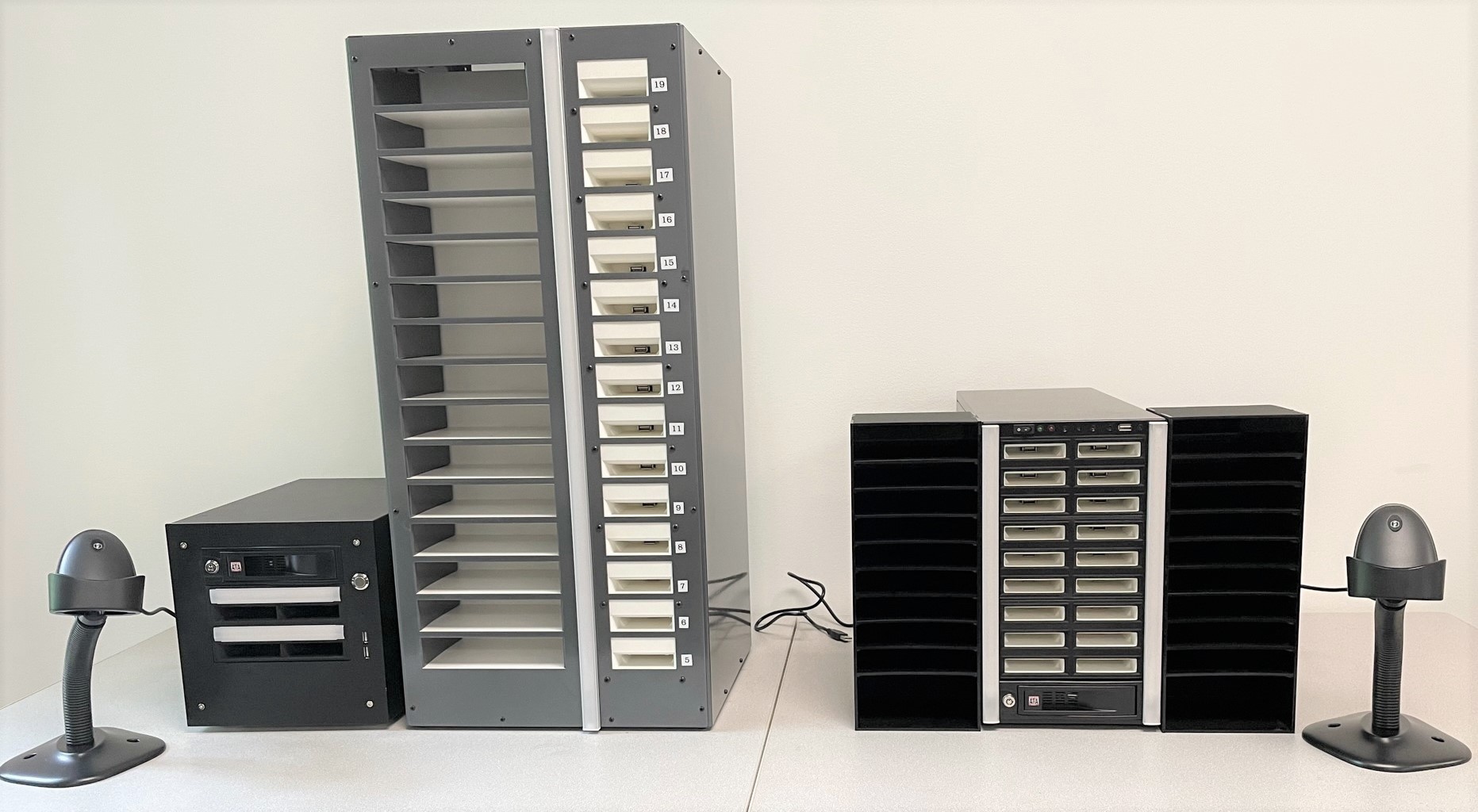 Scribe Installations
Alabama
Arizona
Braille Institute of America (CA)
California
Florida
Idaho
Illinois
Louisiana
Maryland
New Mexico
North Carolina
Perkins Library (MA)
South Dakota
Vermont
Xavier Society (NY)
[Speaker Notes: Listed in order of setup]
KLAS + Gutenberg Installations
Andrew Heiskell Library (NYPL)
Colorado
Delaware
Georgia
Indiana
Kansas
Minnesota
Montana
Nevada
New York State
Ohio
Oklahoma
Oregon
San Francisco
South Carolina
Utah
Washington
Wisconsin
Wolfner Library (MO)
[Speaker Notes: Listed in order of setup]
Ongoing & Upcoming Development
WebOPAC v4.0
Accessibility & usability focused redesign
New look, new features
Optimized for both computer and mobile browsers
Will provide a “basic screen” option 
Added support for Duplication / Service Queues
Better access to series 
Improvements to searching
Optimized for accessibility
API Development
iCanConnect – RLSA 
APH
Ordering integration
Submit new orders
Retrieve status of current orders
Catalog integration
KLAS v8
After several years focused on Duplication on Demand development, we will now turn resources towards KLAS v8 with the intent to offer:
Browser-based staff interface for KLAS
Platform independent - expect to run on Windows, MacOS, Linux, etc.
At this point, no specific timeline for availability
We will continue to support KLAS v7 in the interim.